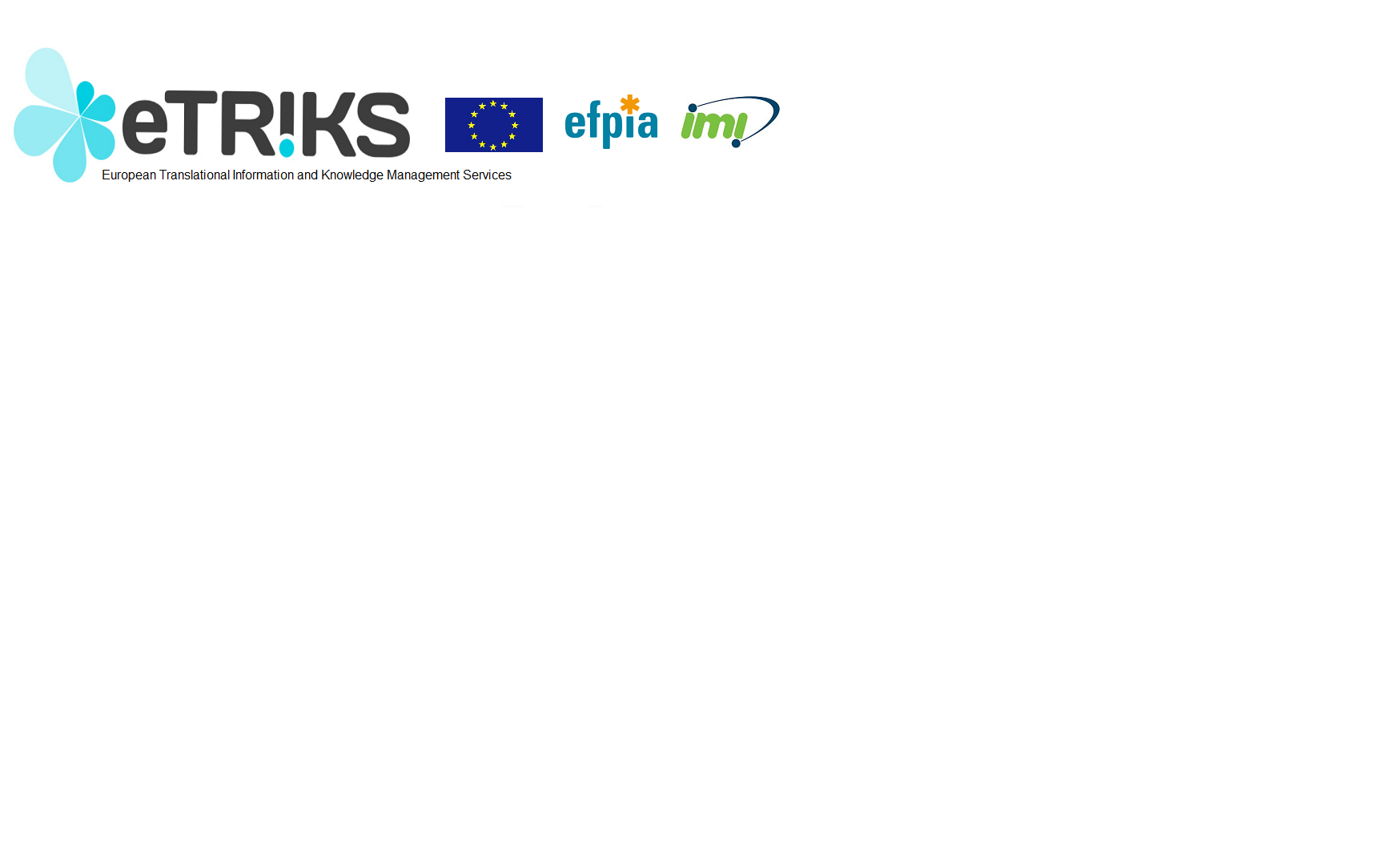 eTRIKS Harmonization SystemOctober 14 2015
Fabien Richard
CNRS, EISBM
1
[Speaker Notes: Overview of eHS
What we achieved so far
Most importantly, highlight points that need to be kept in mind when designing and developing the eHS components if we want eHS to be a successful legacy from eTRIKS to the scientific community.]
Presentation goals
Overview of eTRIKS Harmonization System (eHS): 
	its aims, its components, its future functionalities
Key success factors
Achievements and on going work
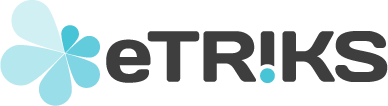 2
[Speaker Notes: Overview of eHS
What we achieved so far
Most importantly, highlight points that need to be kept in mind when designing and developing the eHS components if we want eHS to be a successful legacy from eTRIKS to the scientific community.]
Why to harmonize data across projects?
To increase and/or speed up:
Data interoperability
Cross-study analyses
Advanced/integrated findings
Understanding of disease mechanisms, drug targets and mode of action, patient stratification
Delivering patient-tailored treatments
Curation of patients
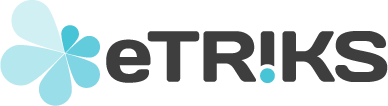 3
Mission of eTRIKS Harmonization System (1/2)
Enable data harmonization across projects

What does ‘data harmonization across projects’ require? 
Data of all projects are standardized by using:
The same set of terminologies,
The same user’s annotation information, and
The same reporting information (ie MIG/template)
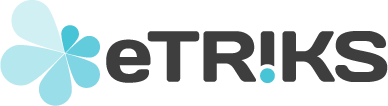 4
Mission of eTRIKS Harmonization System (eHS) (2/2)
Enable data harmonization across projects

What does ‘data harmonization across projects’ imply? 
Two kind of repositories:
Public
METADATA
Confidential
DATA
One instance
Public terminologies
Annotation Information
Reporting Information
(Templates)
Multiple instances
Project data
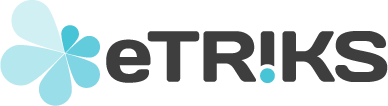 5
How to harmonize data across projects?
eHS team has defined Data Harmonization Process / workflow:
Harmonize study activities, assays  templates,
Harmonize user’s variables  Controlled Vocabulary Term (CVT) variables,
Harmonize user’s values  CVT values.
Why this order?
Metadata model:
A template has a predefined list of CVT variables,
A CVT variable has a predefined list of CVT values that come from:
A public eTRIKS-selected terminology, or
A eTRIKS list (if CVT values do not exist in the selected terminology).
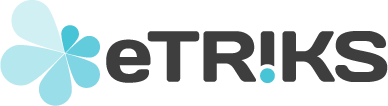 6
Roles of eHS components in the data harmonization
Several eHS components are required for data harmonization.
eTRIKS Metadata Registry
eTRIKS Study Design Report (eHS App.)
Study trial design
Study activity reports
Repository of eTRIKS-selected public terminologies
eSDR
Terminology Server
Repository of curation policies and user’ annotations to CV terms
eTRIKS Harmonization Wizard (eHS App.)
Load and transform user’s data into harmonized data (based on user’s annotations)
eHW
Curation Base
eTRIKS Post-Loading Curation tool (eHS App.)
Curator’s validation or correction of the user’s data annotations
Repository of templates
ePLC
Template Base
eTRIKS Data Visualization and Export (eHS App.)
Visualize data, select data subset, export it
eDVE
eTRIKS TranSMART Integration
Structure data according to the TM master tree
eTI
Biospeak DB
Record data obtained or produced by the eHS App. : user’s data, harmonized data, study activities and design
Biospeak
DB
PUBLIC METADATA
PROJECT DATA
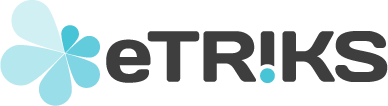 7
16
Services between the eHS components along with the data harmonization workflow
eTRIKS Metadata Registry
Study activities
10
11
18
1
Proposed CV terms
12
14
User’s data and terms
12
17
12
9
eSDR + AI
Proposed templates
TM Master Tree
schema
15
13
eHW + AI
Validated or corrected user’s annotations
Terminology Server
7
6
8
Selection/
Annotations of 
CV terms
Selection/
Annotations of
templates
Queries of CV terms
2
4
3
Queries of templates
Biospeak DB
Validated new CV terms
Curation Base
Queries of Harmonized 
data
Queries of user’s annotations
Validated
annotations
ePLC
Visualization of harmonized data
Template Base
eDVE
eTI
Selected data subset
Validated 
new templates or template annotations
PROJECT DATA
PUBLIC METADATA
Load into TM
Visualization of user’s annotations
TM-formatted harmonized data
Legend
5
1
Data harmonization workflow steps
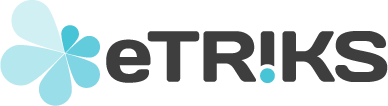 8
User’s inputs
eHS inputs
eHS actions
16
Interdependency between the eHS components
Implications:
All eHS components are needed for data harmonization across projects
Coordination of the eHS component development
Alignment between the data back-ends and inputs/requests of the applications/ front-ends
18
eTRIKS Metadata Registry
12
15
9
12
12
11
15
13
eSDR
eHW + AI
6
Terminology Server
15
8
2
4
Biospeak DB
Curation Base
ePLC
Template Base
eDVE
eTI
PROJECT DATA
PUBLIC METADATA
1
5
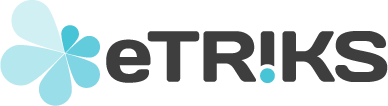 9
How to make eHS a long-term success? (1/3)
Same approach as tranSMART: 
Make the eHS to be adopted by the broadest community of users.
Who are the users?
Data providers (scientists and clinicians). 95 % of the users
Data managers and curators. 5 % of the users
eHS main target is users who are not experts in data management and curation.
Consequence on the eHS application development:
User interfaces must be intuitive (no need to read a manual)
User interfaces must guide the users from what users know (eg their assays, studies, terms) toward what is needed for data harmonization (eg template, CV terms, terminologies)
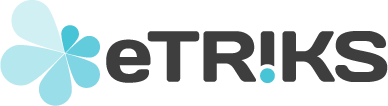 10
How to make eHS a long-term success? (2/3)
Other key success factors: 
Open-source code of the eHS components,
A reference eMDR where curation knowledge, terminologies, template are publicly shared, and
Standard and easy installation of Biospeak (eg docker).
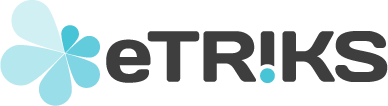 11
How to make eHS a long-term success? (3/3)
The higher is the eHS adoption by users:
The higher adoption of good practices of data curation and reporting is,
The more curation knowledge is captured in eMDR,
The quicker/more automatic data harmonization is,
The more time the curators have to resolve difficult cases of data curation,
The higher the eHS sustainability is (raise of the developer’s community).
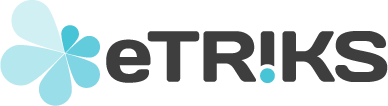 12
Achievements and on going progresses
Achievements:
Definition of data harmonization process,
Definition of the eHS components,
Definition of services between the eHS components,
Evaluation of the existing tools for the development of eMDR,
Implementation of the ‘matching’ algorithms for the Artificial Intelligence engine,
Data model for molecular data in the Biospeak DB.
On going progress:
eHS application eHW, 
Tests of for Artificial Intelligence engine,
Design of tranSMART Master Tree,
Deployment of terminology service in eTRIKS (eTRIKS Lab),
Deployment of eHS sandbox in eTRIKS (eTRIKS Lab),
Development plan for eMDR and the curation features of the eHS applications.
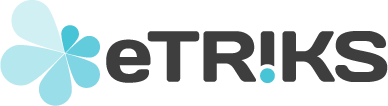 13
Goals of the eHS workshop
Understand the on going work,
Understand the dependencies and needs of eHS components under development,
Adjust and coordinate the development of the eHS components 
Identify the gaps (what has not been addressed yet),
Define priorities of future work and timelines,
Adjust the road map.
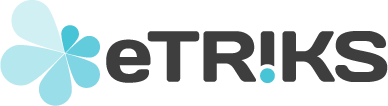 14
The eHS team
Adriano Barbosa Da Silva
Maria Biryukov
Francisco Bonachela Capdevilla
Dorina Bratfalean
Ibrahim Emam
Wei Gu
Fabien Richard
Philippe Rocca-Serra
Martin Romacker
Venkata Satagopam
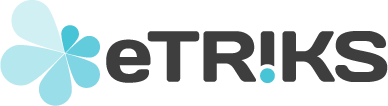 15